2022_SIGIR_Decoupled Side Information Fusion for Sequential Recommendation
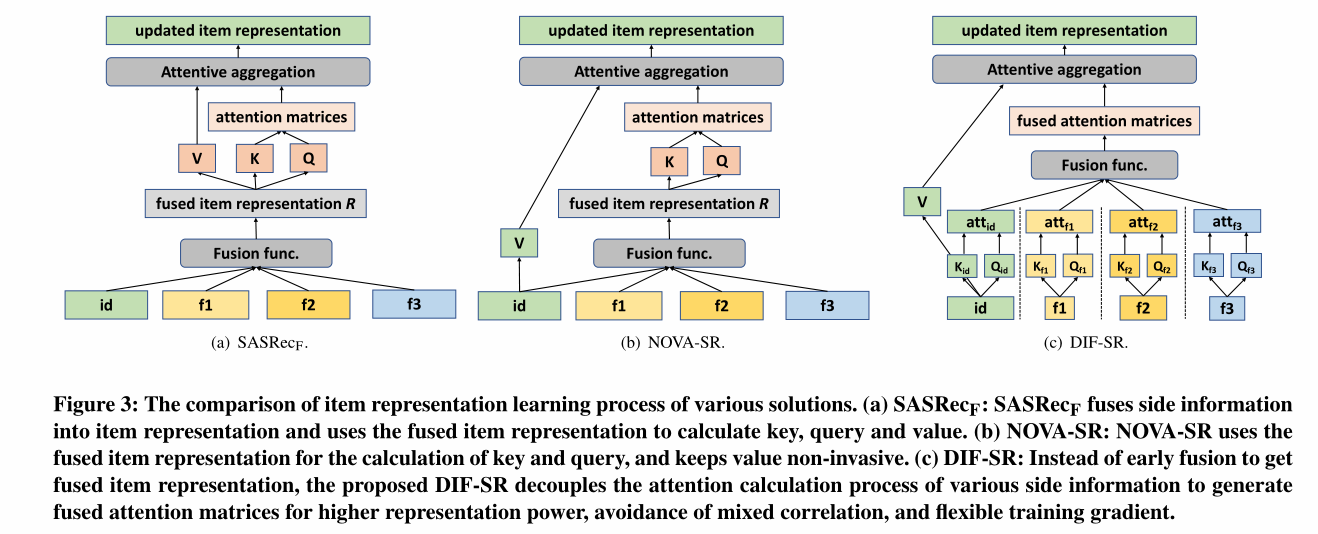 2023_AAAI_Explaining (Sarcastic) Utterances to Enhance Affect Understanding in Multimodal Dialogues
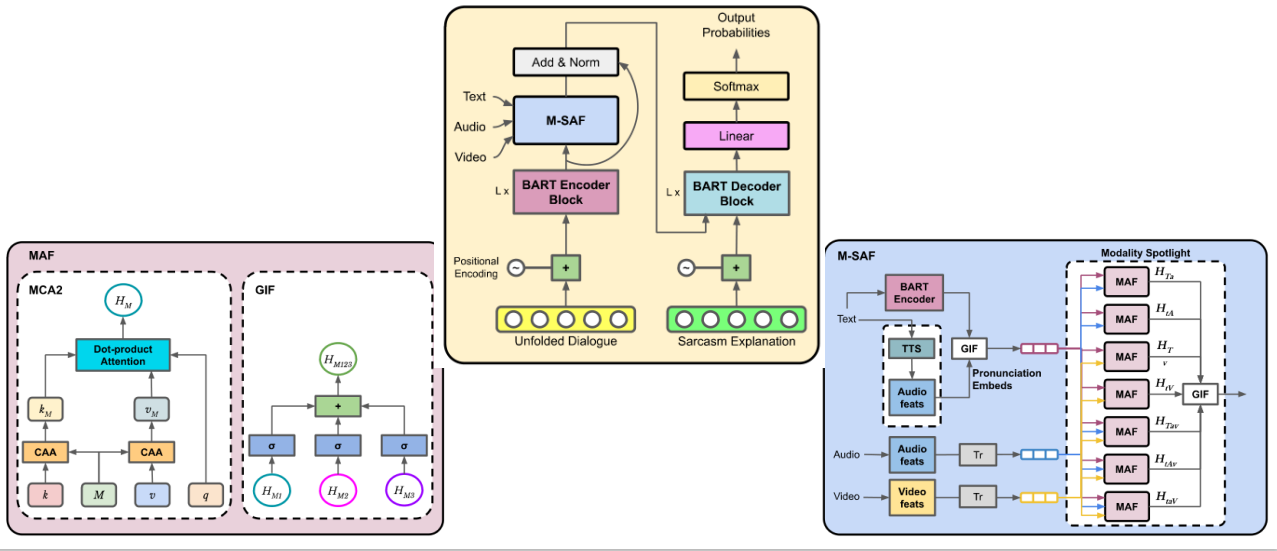